Муниципальное бюджетное общеобразовательное учреждение «Средняя общеобразовательная школа № 1»  
муниципального образования города Братска
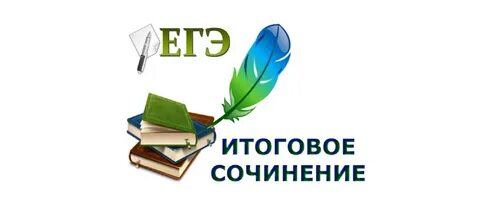 Провела: Луковникова Елена Михайловна, 
координатор ЕГЭ-2023/24
ДОПУСК к ГИА
ИТОГОВОЕ СОЧИНЕНИЕ – письменная работа, представляющая собой изложение своих мыслей на заданную тему
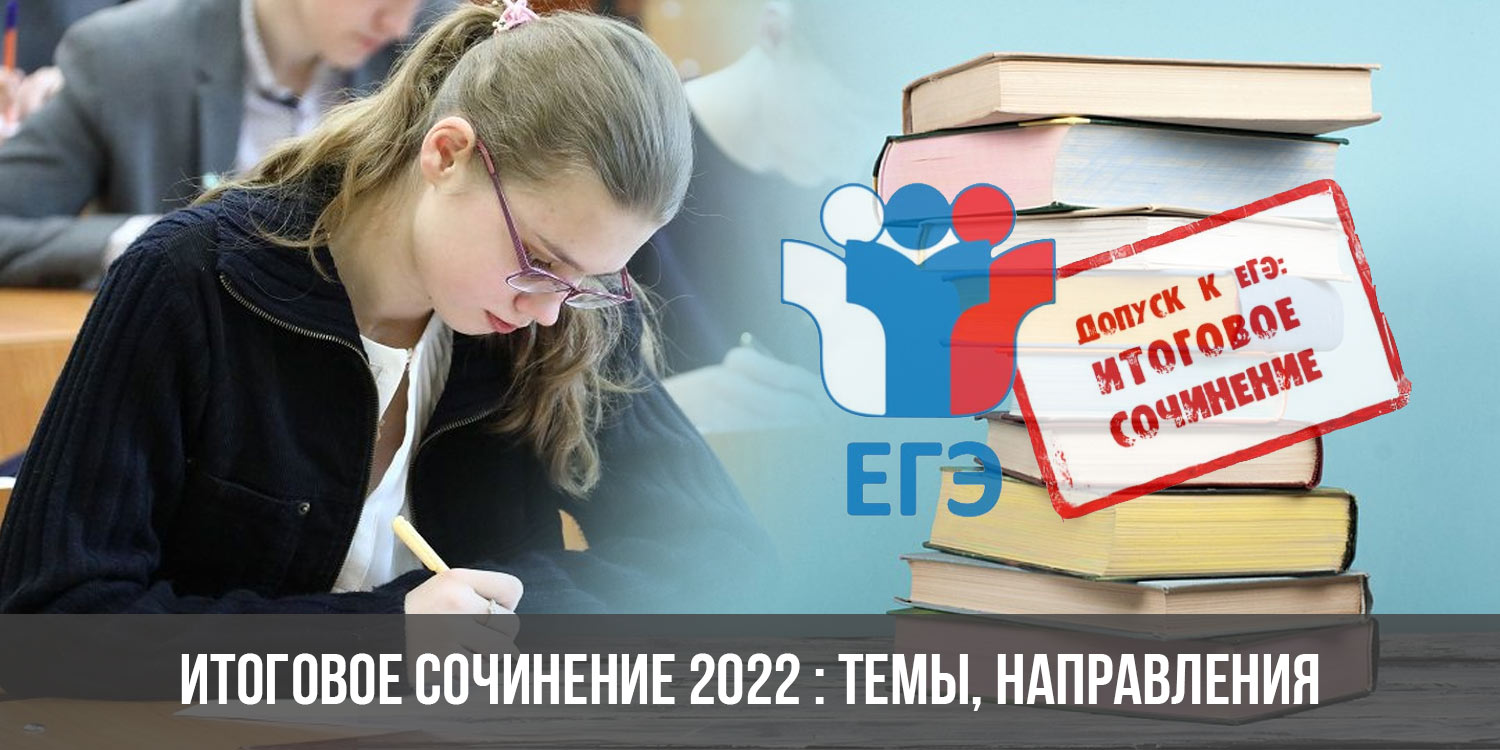 2
НОРМАТИВНОЕ ОБЕСПЕЧЕНИЕ
Федеральный  уровень:
 «Порядок проведения государственной итоговой аттестации по образовательным программам среднего общего образования» (Приказ Министерства Просвещения РФ и Федеральной службы по надзору в сфере образования и науки от 04.04.2023 № 233/552).


Региональный уровень :
Методические документы, рекомендуемые к использованию при организации и проведении итогового сочинения (изложения) в 2023–2024 учебном году
Итоговое сочинение (изложение)2023 – 2024 учебный год
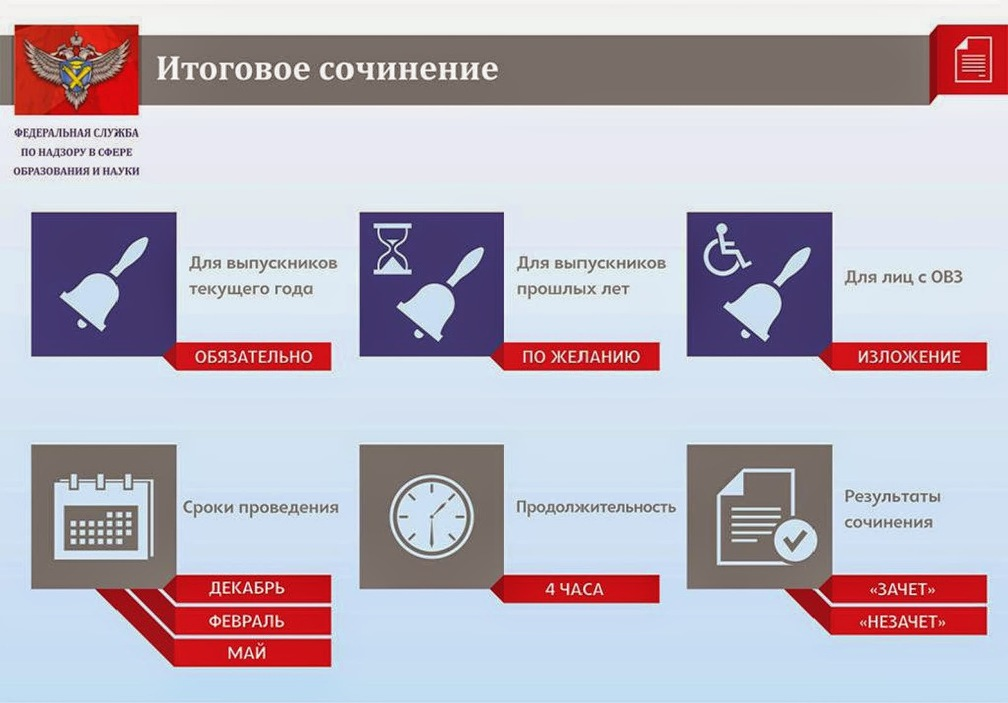 4
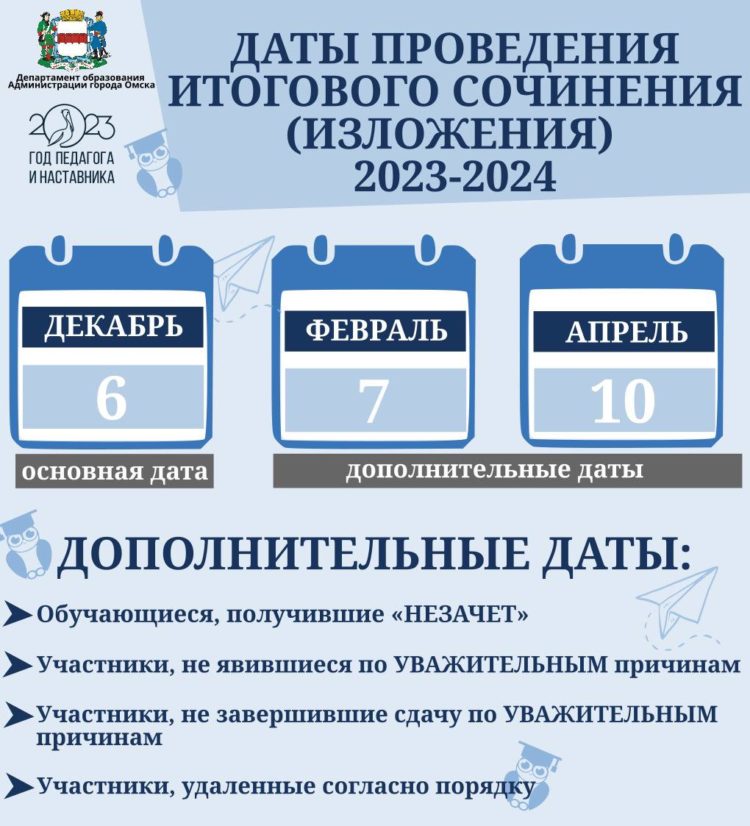 5
ИТОГОВОЕ СОЧИНЕНИЕ: изменения
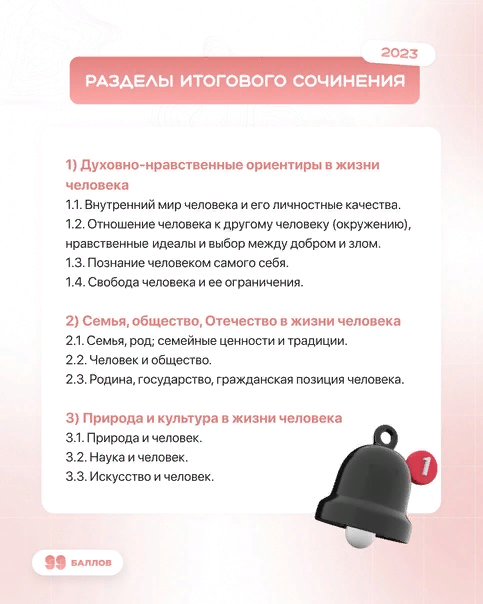 По решению Рособрнадзора, Минпросвещения РФ и совета по вопросам проведения итогового сочинения с 2022-2023 учебного года изменены подходы к формированию комплектов тем итогового сочинения для допуска 11 классов к ЕГЭ.
На основе тем, использованных в прошлые годы, сформирован закрытый банк. 
На сайте ФИПИ (fipi.ru) опубликованы названия его разделов и подразделов с комментариями и образец комплекта тем итогового сочинения.
6
ЗАЯВЛЕНИЕ на ИСИ: до 21.11.2023
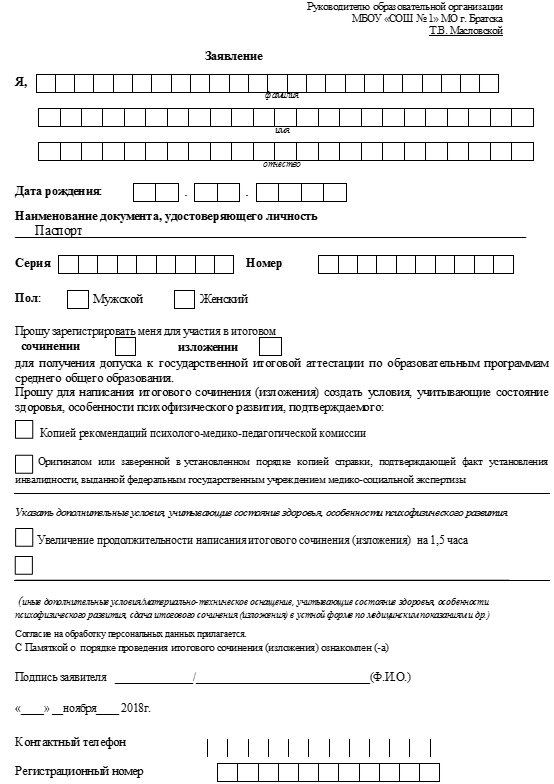 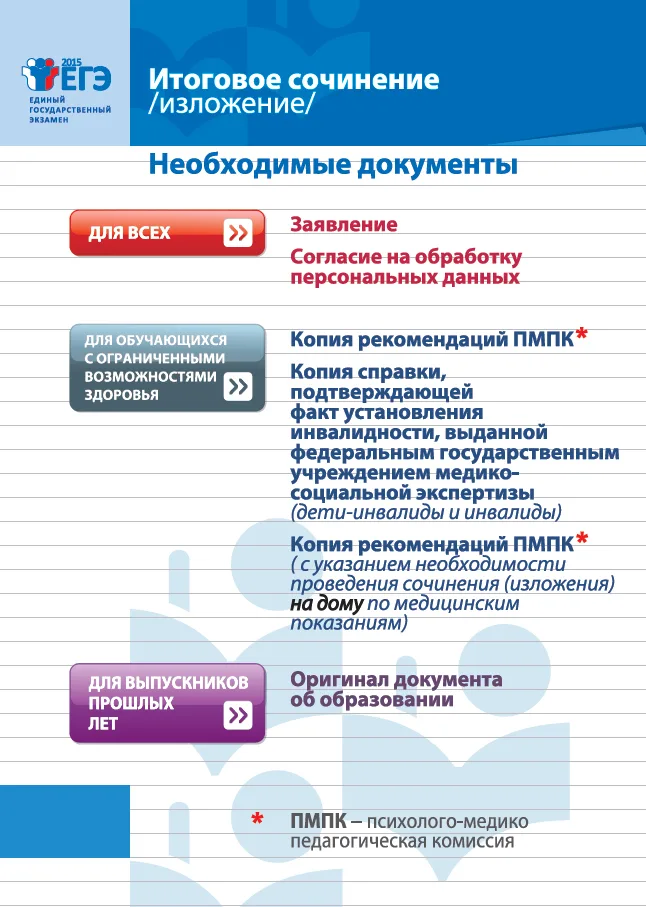 7
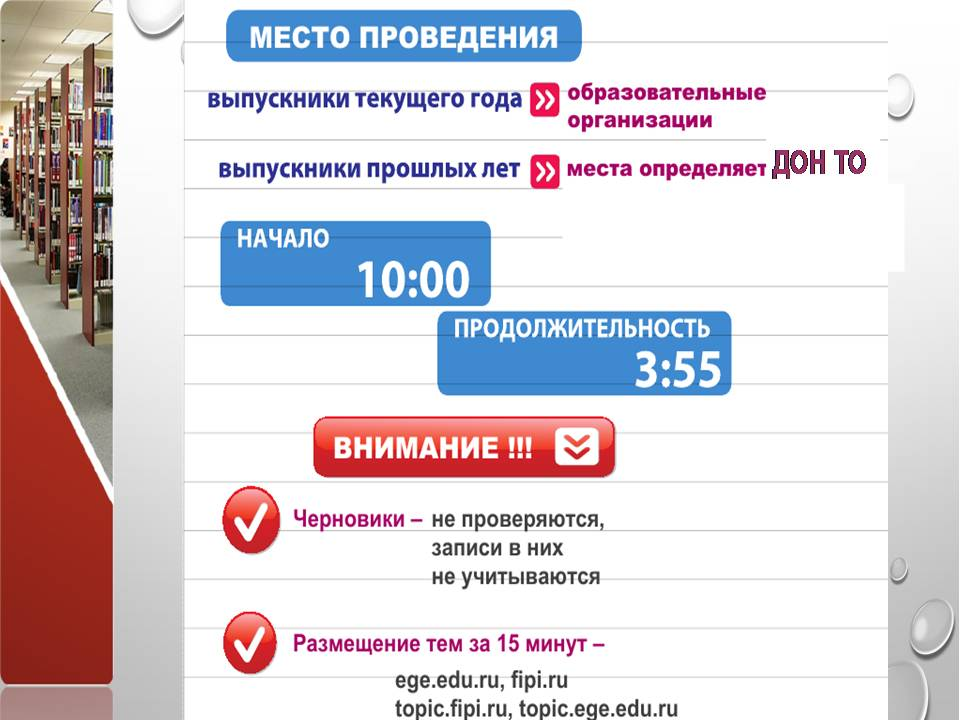 КО
8
РЕГЛАМЕНТ ИСИ
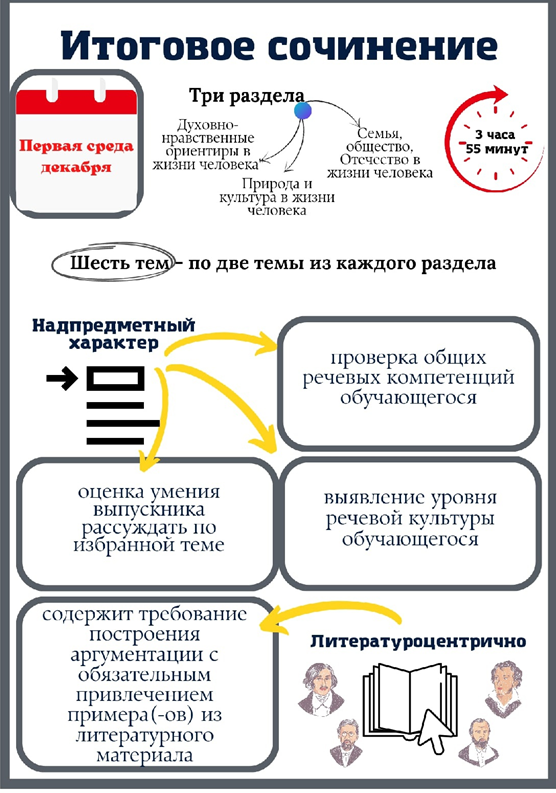 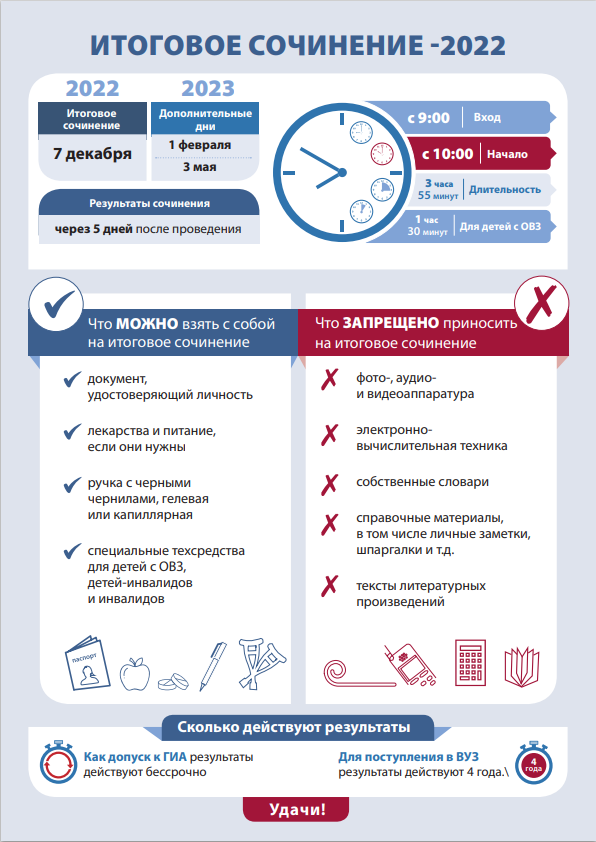 9
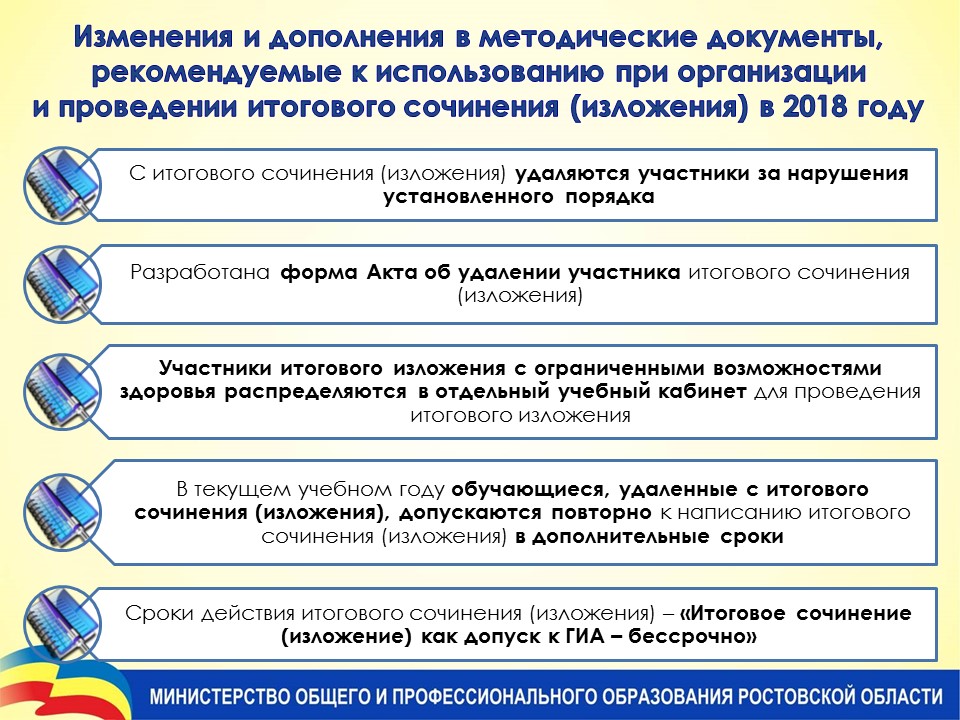 10
САЙТ ФИПИ: НПД
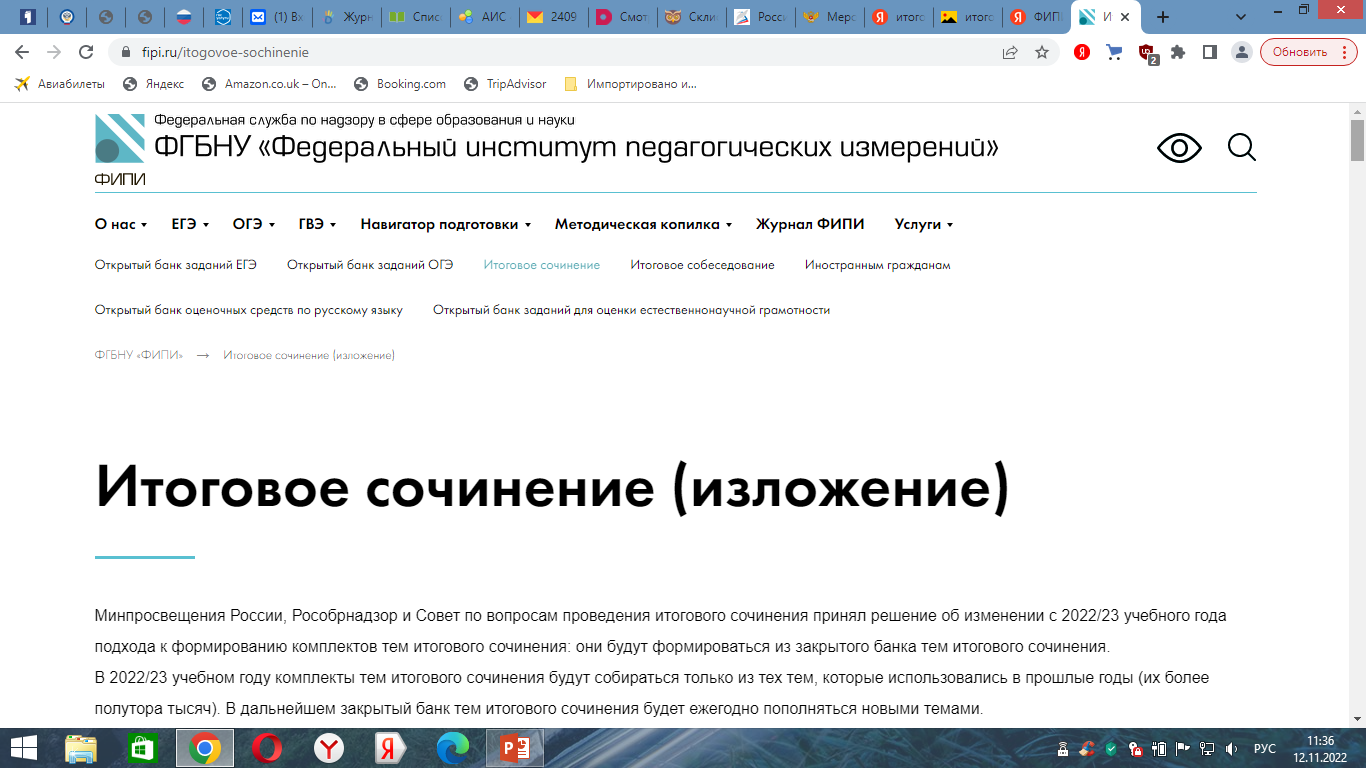 11
РЕГЛАМЕНТ ИСИ:
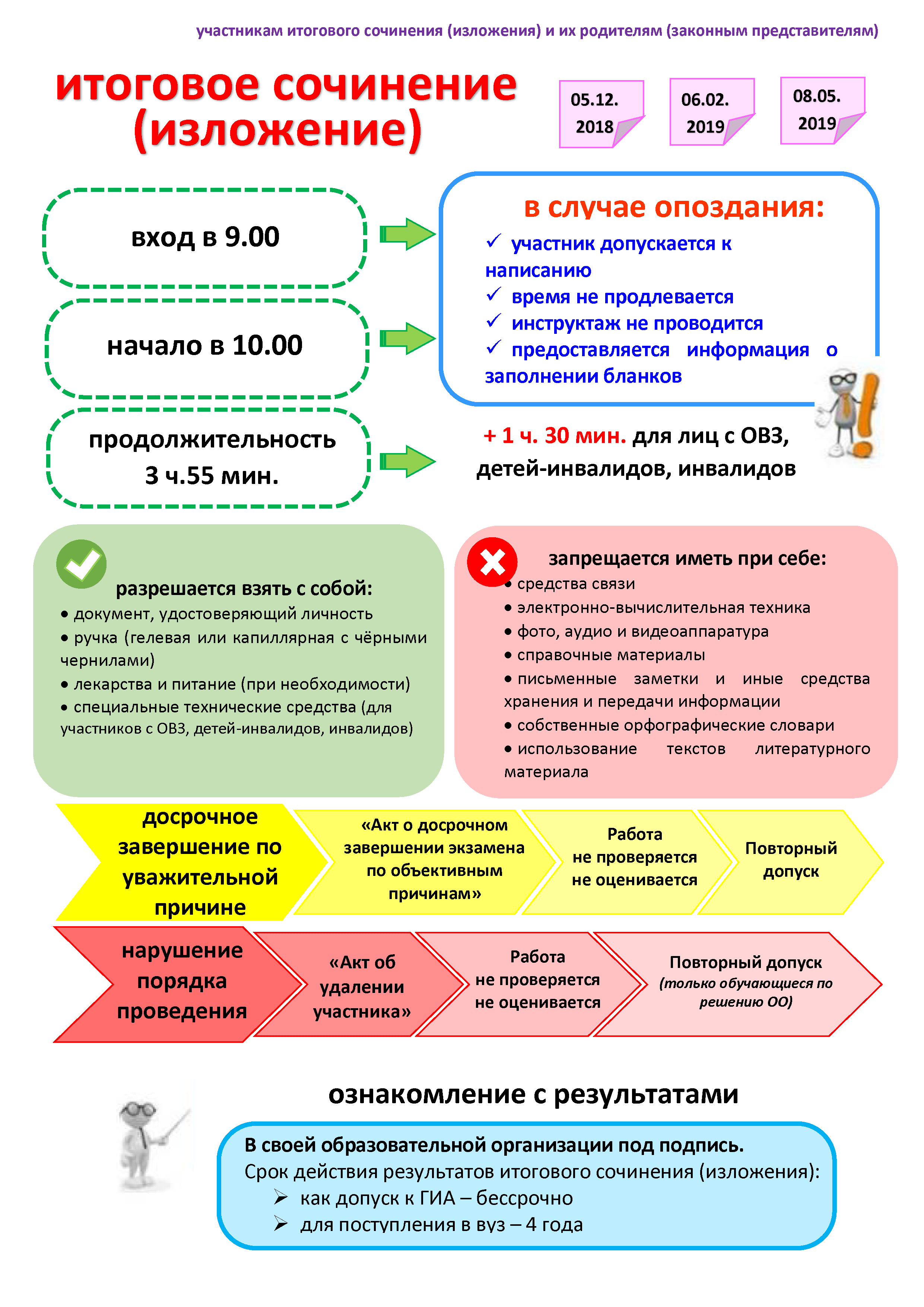 12
КРИТЕРИИ ОЦЕНИВАНИЯ ИСИ
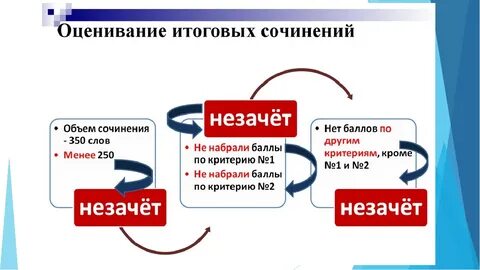 13
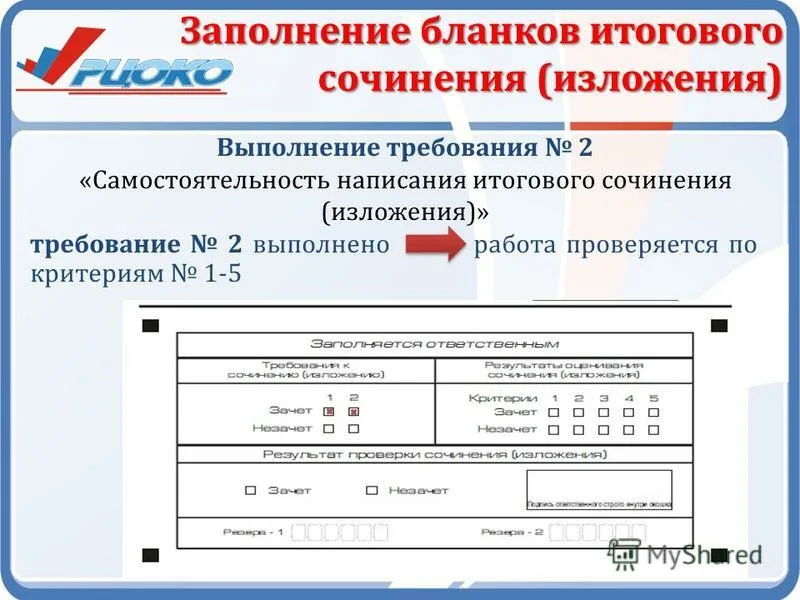 14
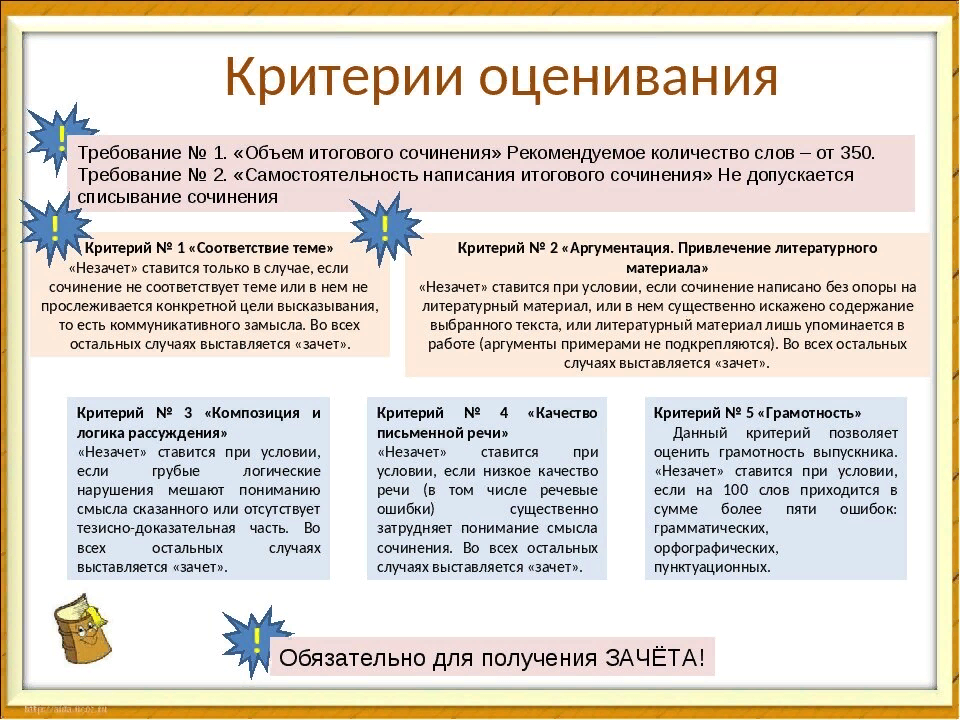 15
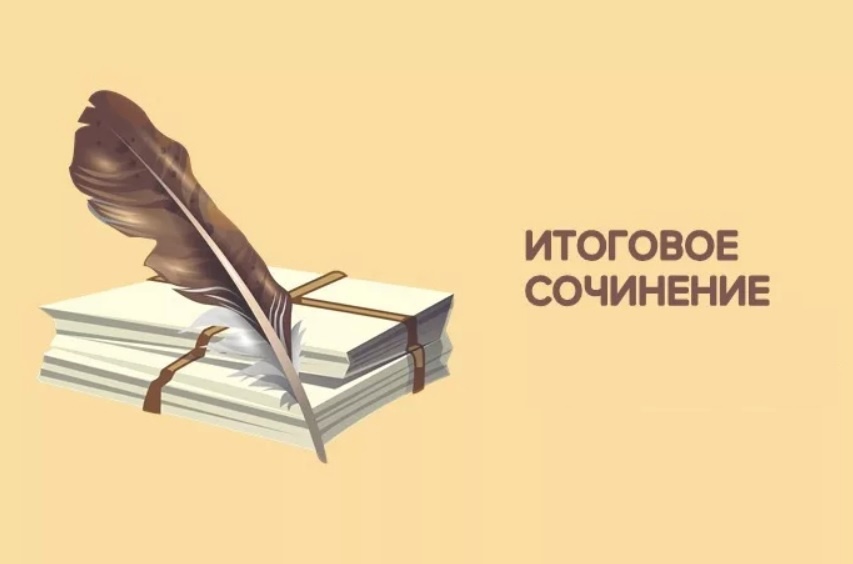 16